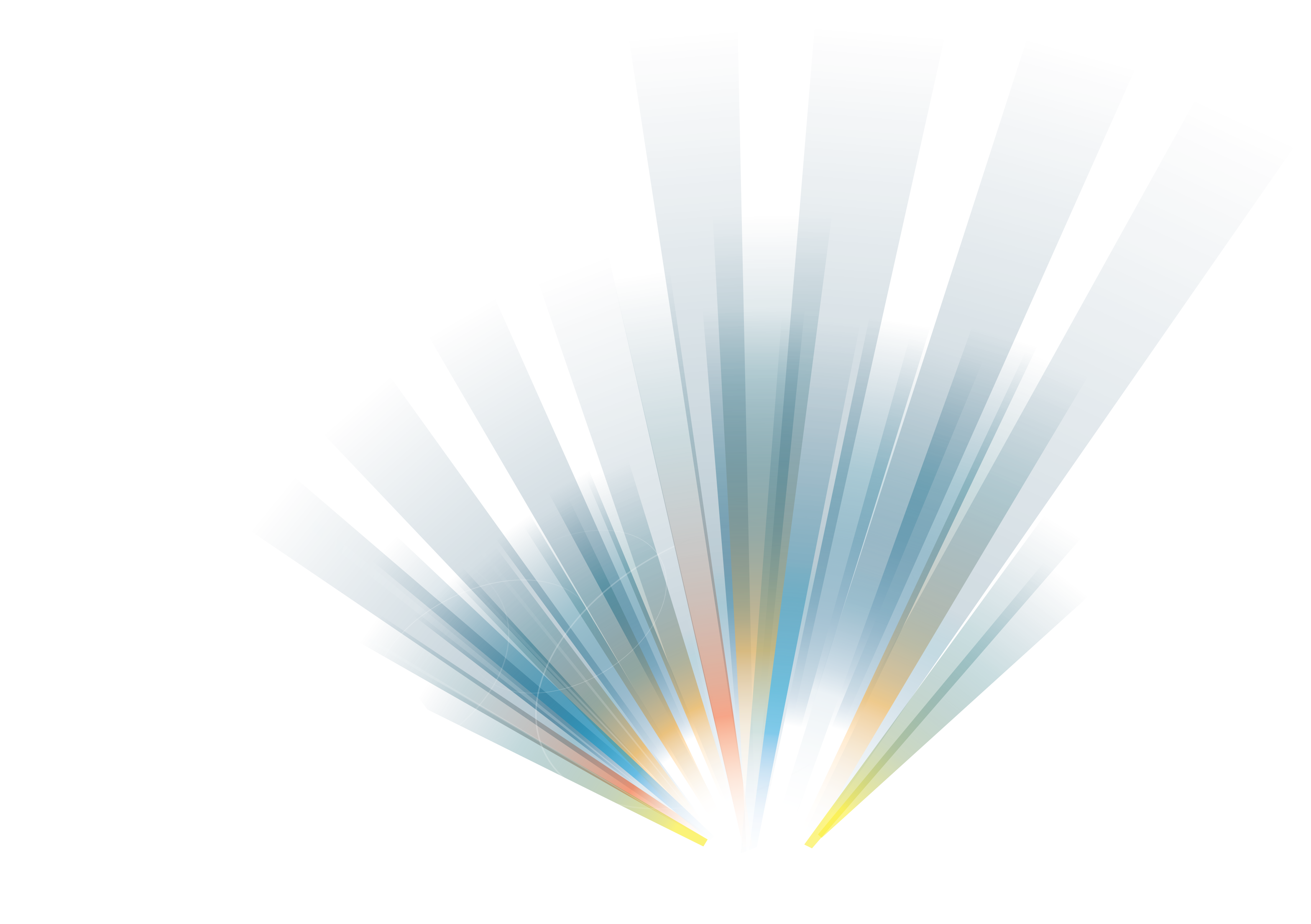 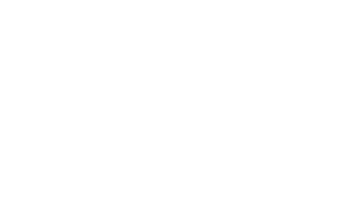 An Introduction to GÉANT SIG-Quantum
Domenico Vicinanza
Géant Senior Research Engagement Manager
Introduction GEANT SIG-Quantum
WP6 Meeting
2025: International Year of Quantum Science and Technology (IYQ)
Declared the UNESCO International Year of Quantum Science and Technology.
Marks 100 years since the birth of quantum mechanics
a milestone that transformed our understanding of the universe.
Quantum mechanics is the foundation for most of the computing and networking technology we use
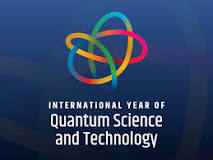 A century of quantum transformations
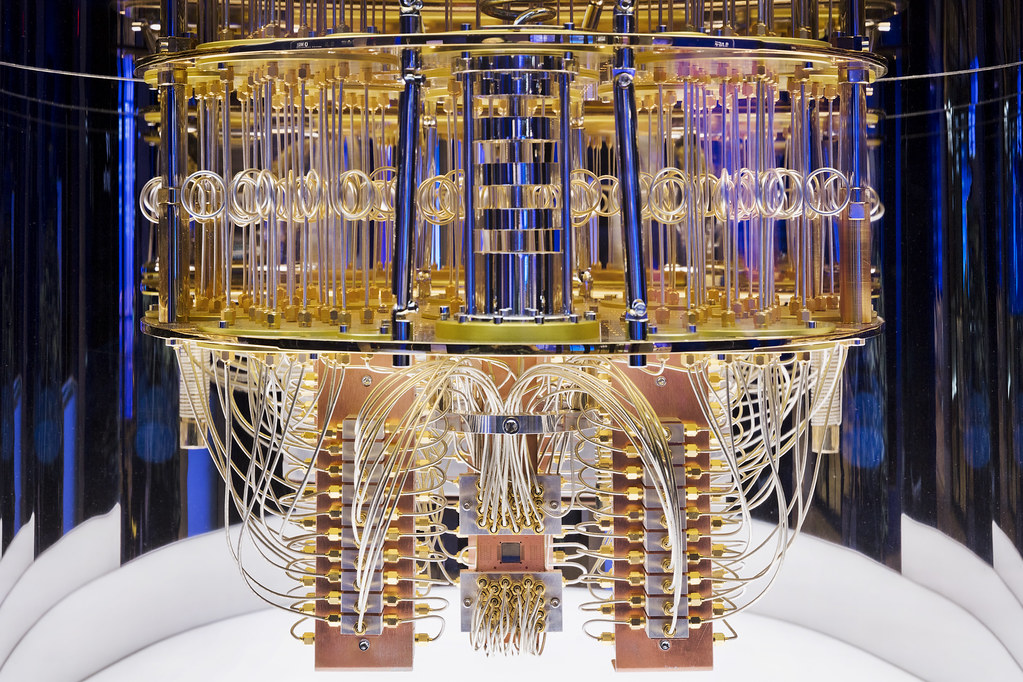 The First Quantum Revolution:
Began in the early 20th century with the advent of quantum mechanics.
Enabled innovations like lasers, microchips, satellite-based positioning, and medical imaging.

The Second Quantum Revolution:
Controlling individual quantum systems
Practical applications of quantum information
Developments in technologies like quantum computing and quantum sensing
Why quantum technology?
Critical infrastructures, sensitive communications and data currently face an array of cyber-attacks and security threats. 
Significant challenges to conventional encryption systems from HPC
New cryptographic techniques, rooted in quantum mechanics are emerging
Quantum technology could offer usinque safeguards for our digital infrastructures.
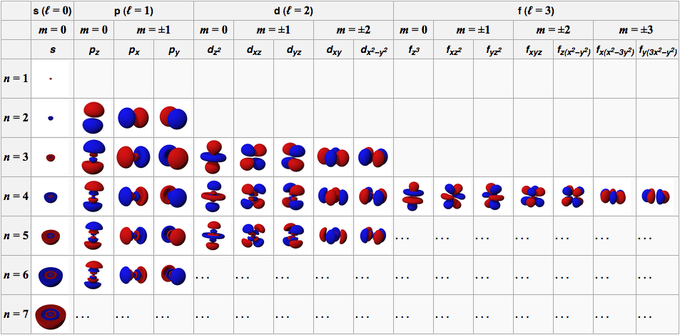 This Photo by Unknown Author is licensed under CC BY-SA
EuroQCI
EuroQCI is a pillar of the EU’s Cybersecurity Strategy, 
It supports Europe’s Digital Decade target of being at the forefront of quantum capabilities by 2030.
Involves all 27 EU Member States, ESA, and European industry partners.
Builds on the EU-funded Quantum Technologies Flagship and Horizon 2020 OPENQKD project.
Focuses on terrestrial and space-based quantum communication solutions.
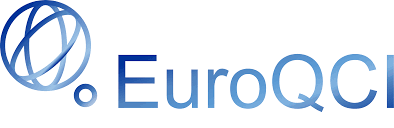 [Speaker Notes: Quantum technology is advancing globally, with strong momentum within the European Union.]
EuroQCI goals
Aims to ensure ultra-secure, quantum-encrypted communication for institutions and critical infrastructures across Europe.
Develop a pan-European quantum communication ecosystem.
Boost Europe’s scientific, technological, and industrial capabilities in cybersecurity and quantum technologies.
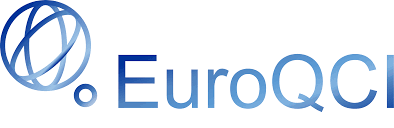 Introducing SIG-Quantum
What: Open forum for the diverse community engaged in quantum technologies, across Research and Education Networks (RENs). 
A hub for the exchange of:
Experiences
Ideas
Knowledge on the 
Development
Deployment
Testing
Standardisation of quantum solutions.
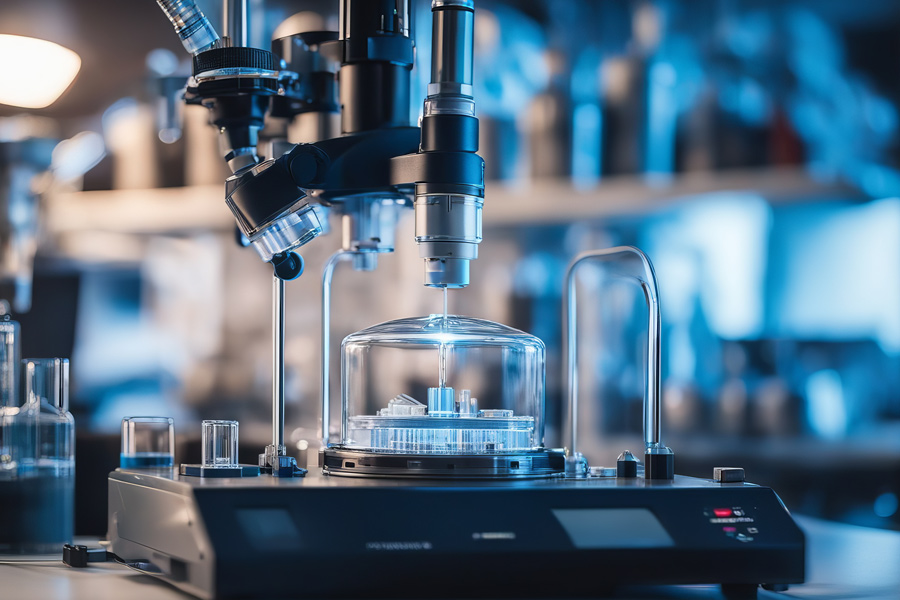 [Speaker Notes: In alignment with this global celebration, GÉANT announces the establishment of the Special Interest Group on Quantum Technology (SIG-Quantum). A collaborative forum to advance quantum technologies and shape the future of Research and Education Networks.]
Focus area
Focus Areas:
Quantum networking
Quantum computing
Quantum sensing
Cryptography and communication across Research and Education Networks (RENs).
Aiming at grouping:
National Research and Education Networks (NRENs)
Research institutes
Vendors
GÉANT interested in quantum technologies
Role of SIG-Quantum
Act as a hub for exchanging ideas, experiences, and knowledge.
Facilitate development, deployment, testing, and standardisation of quantum solutions.
Collaborate on designing a coherent quantum strategy for GÉANT.
Lead evaluation and testing of quantum technologies in R&E networks.
Current Steering Committee - Coordination
NRENs:
PSNC (Piotr Rydlichowski)
GRNET (Ilias Papastamatiou)
SURF (Wojciech Kozlowski)
International:
ESNET (Inder Monga, QUANT-NET Lab https://quantnet.lbl.gov/)
Research:
CERN Quantum Technology Initiative (Michele Grossi)

Coordination: Dom Vicinanza and Nadelina Sandu (GÉANT)
More info
For more information about SIG-Quantum and how to get involved, visit: https://wiki.geant.org/display/SIGQ/SIG-Quantum+Homepage
Join SIG-Quantum
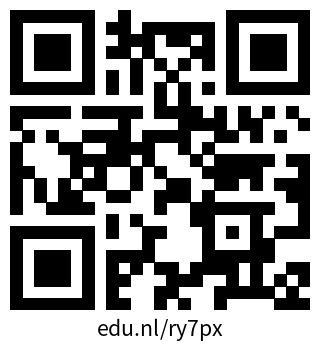 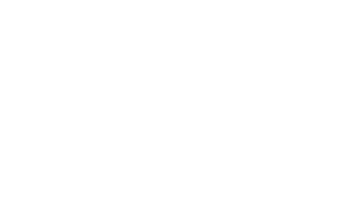 Thank You!
Let’s stay in touch!
dom.vicinanza@geant.org
www.geant.org
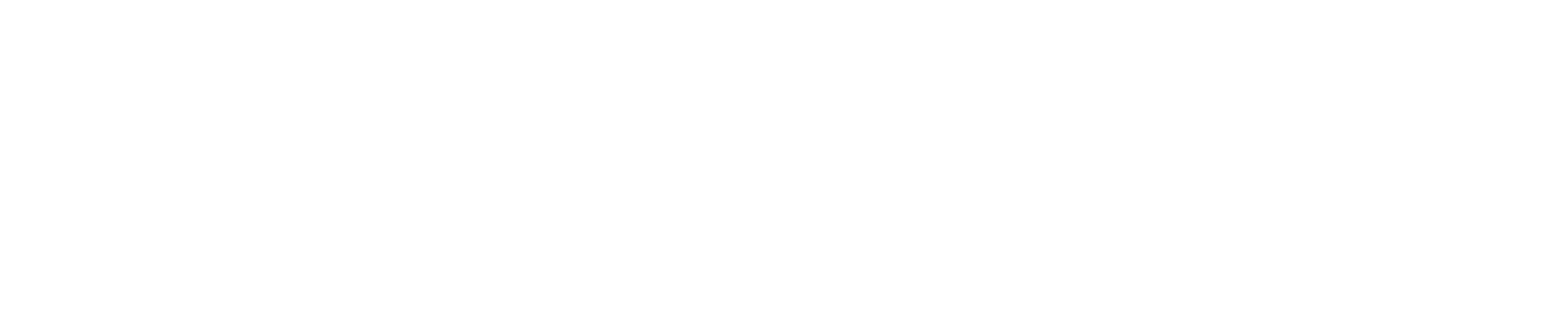